Īsi par relativistisko kvantu lauku teoriju un elektrovājo miejiedarbību
lektors V.Kaščejevs2010. gada 14. maijā
Spontānais simetrijas lūzums
(Bozonu) lauki
A: SU(2) un laiktelpas vektorsB: U(1) skalārs un laiktelpas
vektors
Elektormagnētiskā U(1)un vājā SU(2)mijiedarbības
Lagranža funkcionālis
(Lagranžiāns)
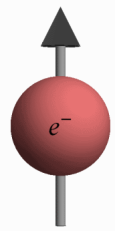 Elektroni e“kreisie” L un “labie” R
(Fermionu) lauki – laika un telpas koordinātu funkcijas
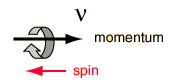 Neitrīno νtikai “kreisie” L
(Bozonu) lauki
A: SU(2) un laiktelpas vektorsB: U(1) skalārs un laiktelpas
vektors
Mijiedarbības konstantes
Dīraka matricas
Izospina T Pauli matricas
Imaginārā vienība
Lagranža funkcionālis
(Lagranžiāns)
Hyperlādiņi Y
Atvasināšanas operators pēc laiktelpas koordinātēm
Einšteina summa pēc laiktelpas indeksa
μ=0: laiks       μ=1,2,3: telpa
(Fermionu) lauki – laika un telpas koordinātu funkcijas
(Svītrotā) Planka konstante